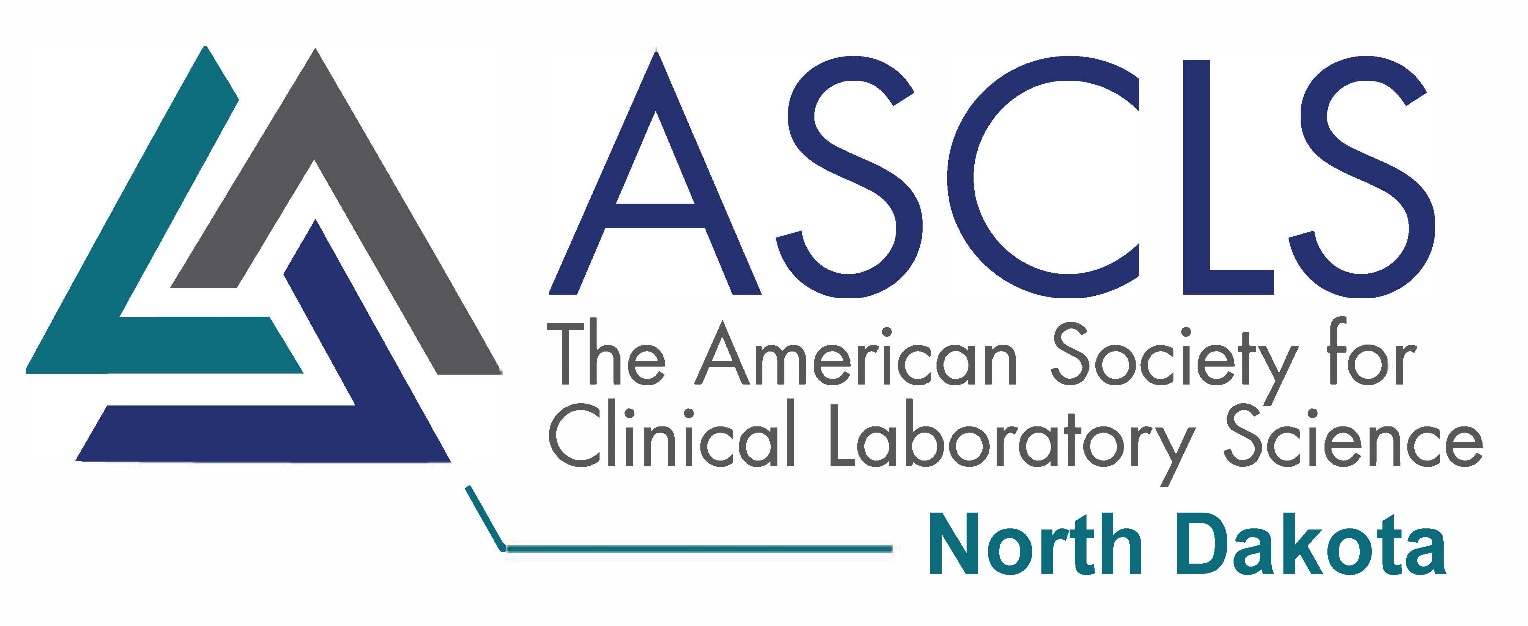 Business MeetingApril 26, 2024
Thank you to those who put this meeting together.
Mary Nagel - Committee Chair
Michelle Steiner, Jessica Fry, Christie Massen, Kimberly Peterson, Cassandra Pippenger, Robert Arndt, Patricia Weisback, and Sharon Reistad
 Mary Coleman – PACE coordinator
Jessica Fry– Web master and Online registration
[Speaker Notes: Ask if all members have voted.  If not have them scan QR code and vote.]
ASCLS MISSION
The mission of ASCLS is to make a positive impact in health care through leadership that will assure excellence in the practice of laboratory medicine.
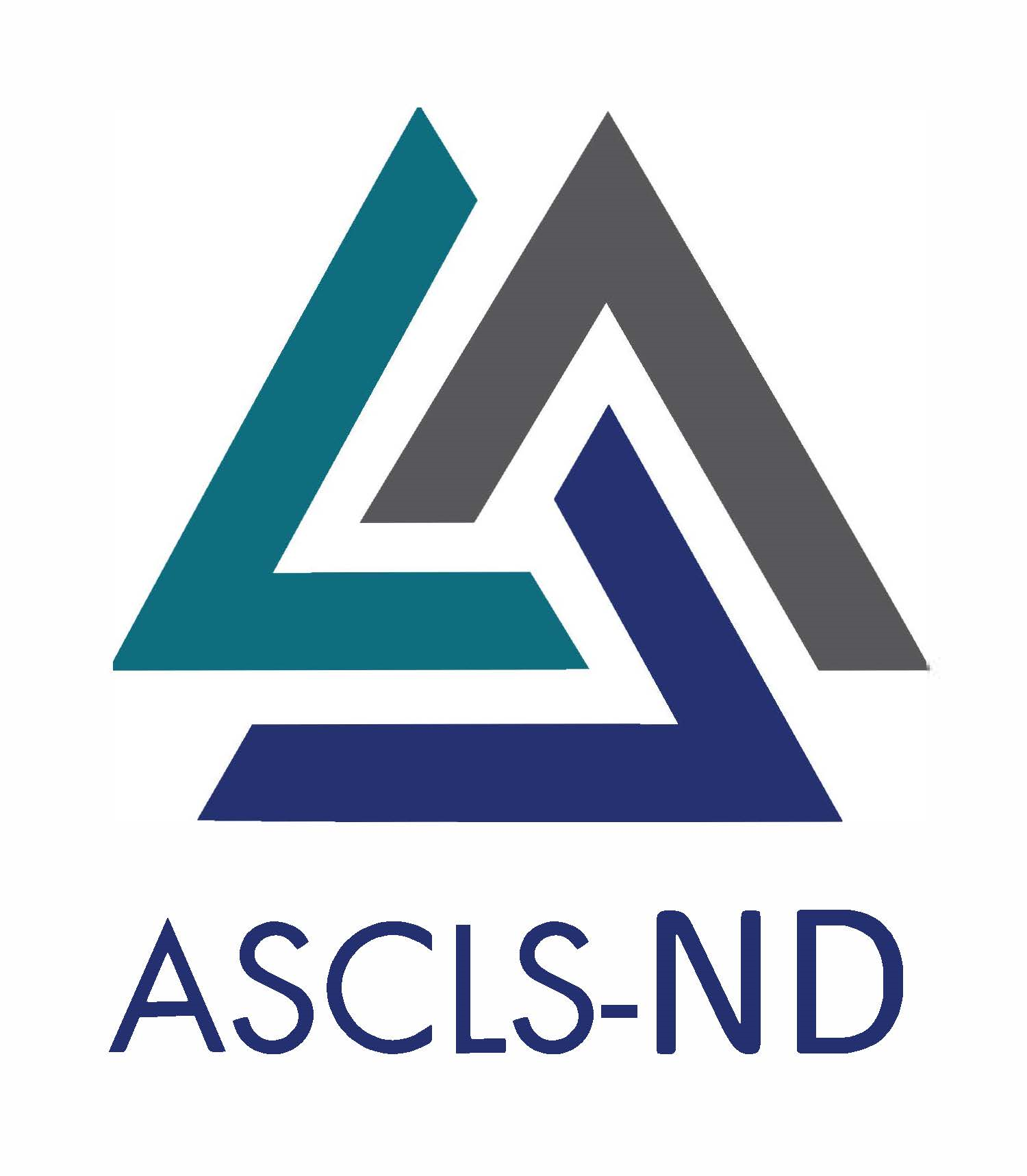 ASCLS BELIEVES
Quality laboratory service is essential to quality health care.
Competent, credentialed, laboratory professionals are the foundation to quality laboratory medicine.
Everyone deserves access to safe, effective, efficient, equitable, and patient-centered health care.
Advancing the laboratory profession advances health care.

Adopted by the ASCLS House of Delegates July 2011.
[Speaker Notes: Pick up election forms]
2023 - 2024 in Review
Business Meeting
Vote on Minutes
Discussion / Questions
Vote for approval or append
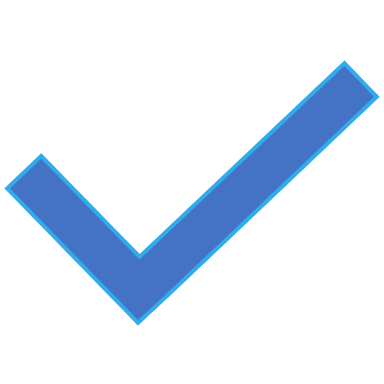 ASCLS-ND  2024-2025 Treasury Report
TREASURER: Jessica Fry
Balances
Managed by Jessica – See Excel document for itemization
Checking Account – Credits
Checking Account – Debit Summary
ND State Science and Engineering Fair
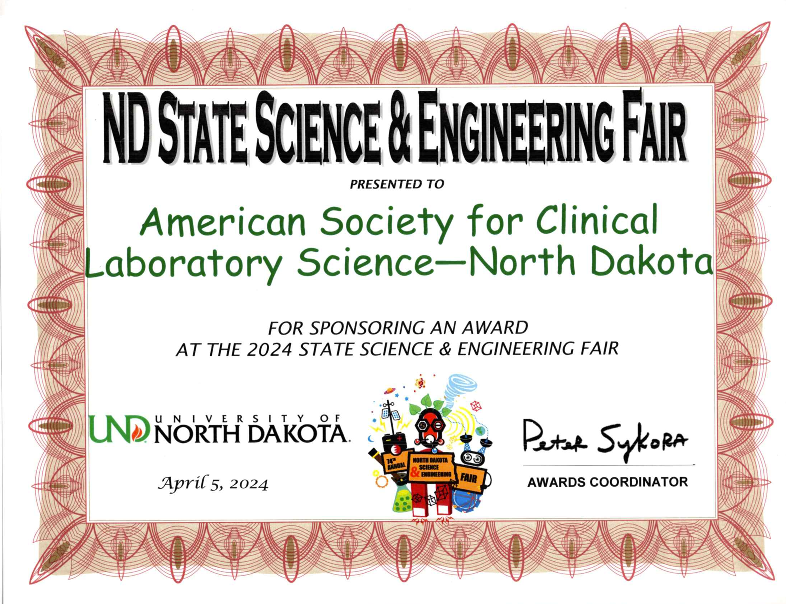 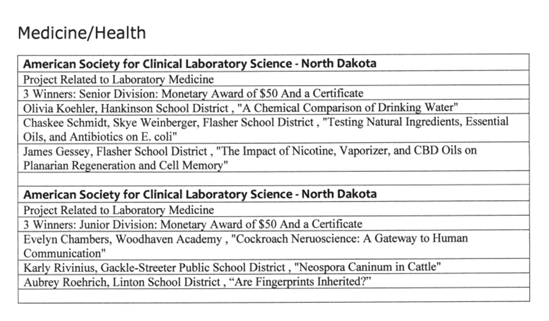 ND State Science and Engineering Fair
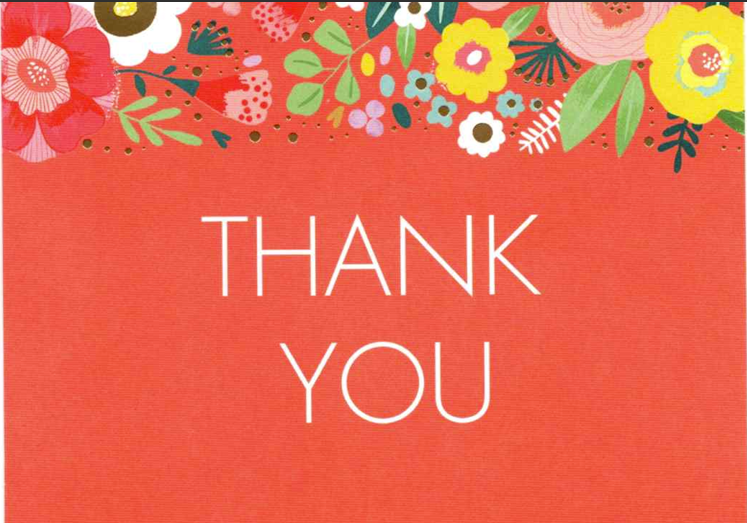 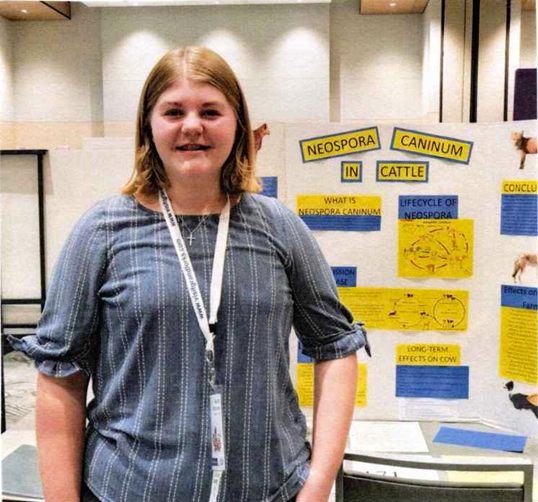 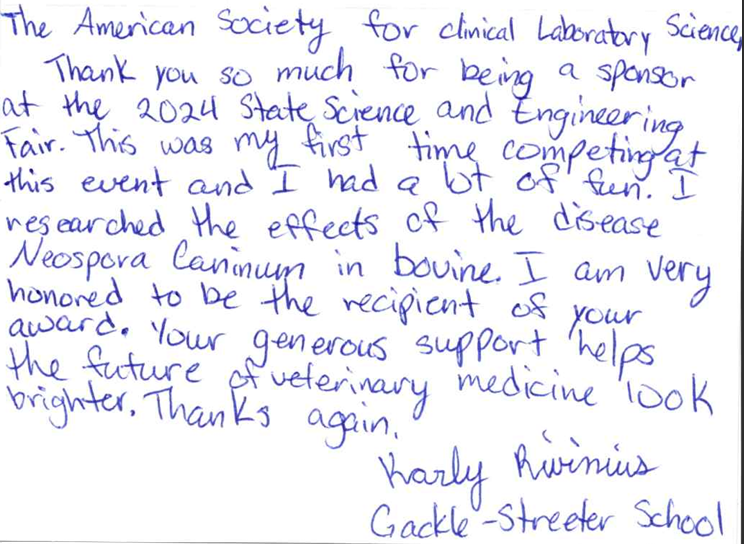 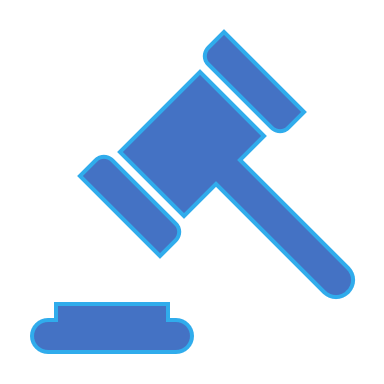 Current Financial Report
Motion to approve?
Membership
ASCLS-ND Membership Chair
Sharon Reistad

Membership Packages
https://ascls.org/membership/membership-packages
State Science Fair Winners 2024
American Society for Clinical Laboratory Science 
North Dakota Chapter

Provides a monetary award of $50 and a certificate to the Projects Related to Laboratory Science in the Junior and Senior Division. 


This year Sharon Reistad was able to present the winners with their awards and take pictures of the 7 winners.
J
U
N
I
O
R

D
I
V
I
S
I
O
N
Aubrey Roehrich - "Are Fingerprints Inherited?" from Linton Public SchoolEvelyn Chambers - "Cockroach Neuroscience: A Gateway to Human Communication” from Woodhaven AcademyKarly Rivinius - "Neospora Caninum in Cattle”  from Gackle-Streeter Public School
S
E
N
I
O
R

D
I
V
I
S
I
O
N
Olivia Koehler - "A Chemical Comparison of Drinking Water" from Hankinson Public School
Chaskee Schmidt & Skye Weinberger - "Testing Natural Ingredients, essential oils and antibiotics on E. coli"  from Flasher Public School
James Cessey - The Impact of Nicotine, Vaorizer, and CBD Oils on Planarian Regeneration and Cell Memory" from Flasher Public School
Region V Update
Tammy Windish/Sharon Reistad
http://www.regionvascls.online/
Region V - Leadership Academy
Applications available now for 2024-2025 class
North Dakota Contacts for Region V
 Leadership Academy:
Sharon Reistad
sreistad@srt.com
Tammy Windish
windishtammy@gmail.com
Regional Program Benefits
Minimal time away from home
Cost is less at Regional level than the National Leadership Academy
Learning the importance of Teamwork in the Laboratory
Mentors that you work with will help you through out your career
A chance to learn management skills that will advance you in your profession.
Meeting friends that share your professional interests.
ASCLS Advocacy
Legislative Days
Was held October 23-24 2024
ND sent Sharon Reistad and Samantha Urbanec to represent ND and visit with legislators.
[Speaker Notes: Sharon and/or Samantha could you please tell us about the topics that were discussed and who you were able to talk to.]
ASCLS PAC & GAC
PAC allows our members to donate to the ASCLS PAC so that we can provide support to specific Senators and Representatives in Washington DC who support our position on issues or specific legislation. ..Small contribution but symbolic… 
The GAC works with our legislative consultant and our executive vice president (EVP)  to determine what our positions are on legislative and regulatory initiatives.  That is why we comment on regulatory proposals and lobby in Washington DC.” 
PAC pins for $ 40.00 &  PAC ribbons for $20.00 or more
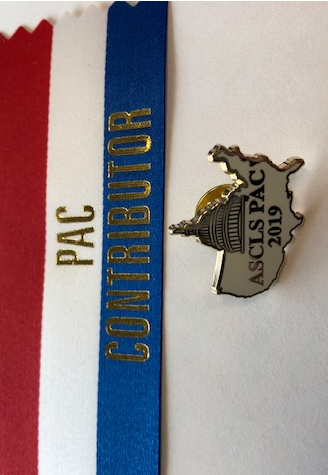 [Speaker Notes: ASCLS  PAC  has started to recognize donors to who give $300.00 or more to ASCLS PAC.  The $300 donors were recognized at the house of delegates in the commendations and the board plans to investigate other ways to recognize donors. if you would like to donate to PAC or If you have questions about PAC you can email Mary Coleman at  mcoleman1200@yahoo.com
PAC: Positive Action and Commitment   The acronym PAC stands for “Political Action Committee,” a voluntary non-profit organization created to provide financial & educational support for the election campaigns of responsible candidates for Congress. All PAC’s are legal, ethical, and strictly regulated by federal law, which limits the amount of individual contributions and requires full and regular disclosure. ASCLS/PAC offers members a simple, convenient way to influence the elections process and actively participate in the federal decision-making process. Through the PAC, ASCLS members are able to unite together to gain the attention of candidates for national political office.  Your support and generous contributions to the ASCLS/PAC represents your   P-ositive A-ction and C-ommitment.
 
a PAC of an organization raises money privately to influence elections or legislation, especially at the federal level.  It allows us as individuals to combine our funds with other members of ASCLS to have more influence than we would have individually.]
Election Voting at NationalsPlease feel free to go to this website https://ascls.org/meet-the-candidates-2024/
Looking at the candidates running for National Board that the North Dakota Delegates will be voting for unless other candidates are suggested:
Nominations Committee: Our own Brooke Solberg
National Board of Directors: 9 Candidates running for 4 – 3 year term positions and 1 – 1 year term position:   Melissa Casper of Wisconsin, Kelcey Harper of Central New England, Stacie Robinson  of Maryland, Stephanie Noblit of Pennsylivania, and Heather Harrington of Pennsylivania
President-elect: Miles Tompkins of Oklahoma
Nominations Chair: Hannah Hove
ELECTION RESULTS!
Congratulations!!
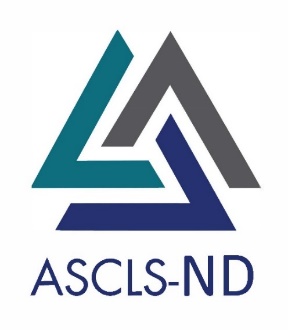 President - Elect  -
Samantha Peterson – Grand Forks
Secretary/Treasurer Elect - 
Jessica Fry
Ascending  Professional -
Samantha Urbanec 
Nominations Chair -
Katie Kucera
Board Member at Large - 
Heather Mayers
AWARDS & RECOGNITIONS2024
Developing Professional
The developing professional is a student member who is chosen by the board and will help lead and encourage other students to join and get involved with ASCLS.  They will participate in board member and will have the opportunity to go to the national meeting as a delegate.
ASCLS-ND Developing Professional
Omicron Sigma – Presidents Honor Roll
Omicron Sigma
Christie Massen
Sharon Reistad
Mary Coleman
Mary Nagel
Michelle Steiner
Jessica Fry
Alice Hawley
ASCLS – ND would also like to recognize the following non- members that helped put on our wonderful 2024 State Convention
Kimberly Peterson
Cassandra Pippenger
Robert Arndt
Patricia Weisback
Membership Awards
5 Years
	Luke Huff Towle

10 Years
Jessica Fry
Samantha Peterson

15 Years
Melissa Saxlund
Membership Awards
20 Years
Shannon Jongeward

35 Years
Heidi Brosius
Lois Greisen

55 Years
Patricia Hanngl
KEY TO THE FUTURE AWARD
This award serves to recognize and reward ASCLS members who have demonstrated their leadership potential to the organization, and to provide these members with structured mentoring.
The 2024 Award Winner is

Samantha Urbanec
Member of the Year!
For
2024
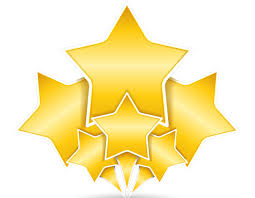 Jessica 
Fry
2024-2025 National Meetings
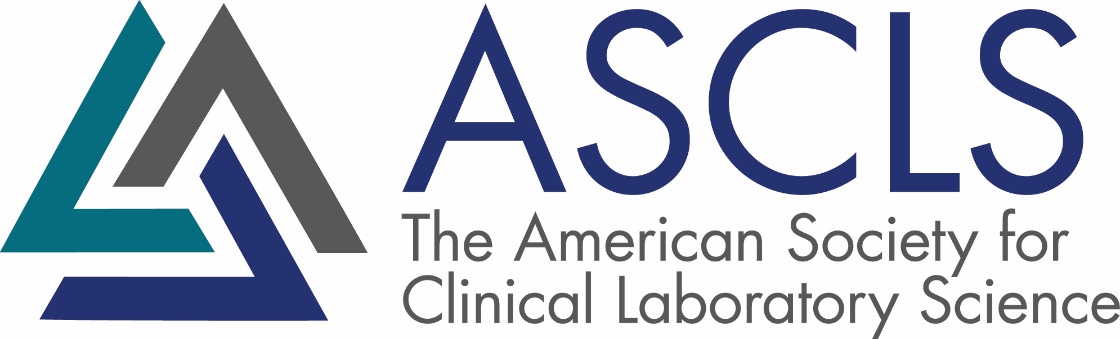 Legislative Symposium
September 30 – October 1 2024
Washington, DC
ASCLS National Virtual
And In-Person Meeting
July 8-12, 2024
Pittsburgh, PA
ASCLS REGION V 
FALL SYMPOSIUM
October 10-11, 2024
Fargo, ND
ASCLS NATIONAL CONVENTION 
June 8-16, 2025
Sacramento, CA
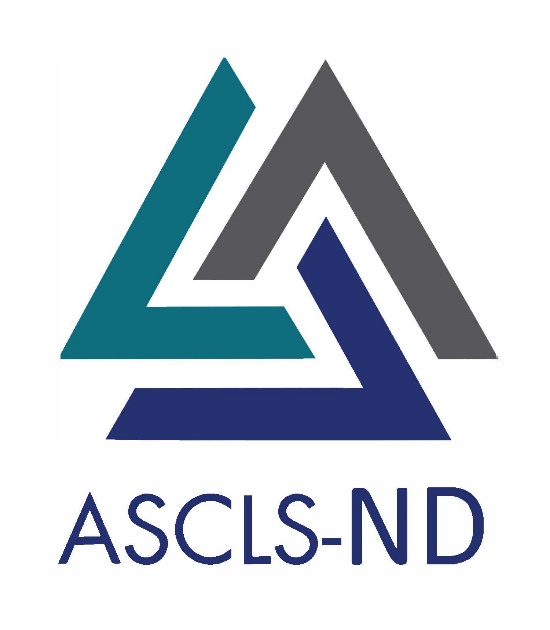 THANK-YOU!
See you next year at our
2025 ASCLS-ND State Meeting in
Grand Forks!
It there a second?
Any questions?
All in favor?
Can I have a motion to Adjourn